Знакомьтесь, мини-музей «Лучший друг»
Посвящается: лучшему другу  человека – собаке
                          создан :
воспитателями – Дороненковой С.А., 
                               
воспитанниками средней группы  
и их родителями
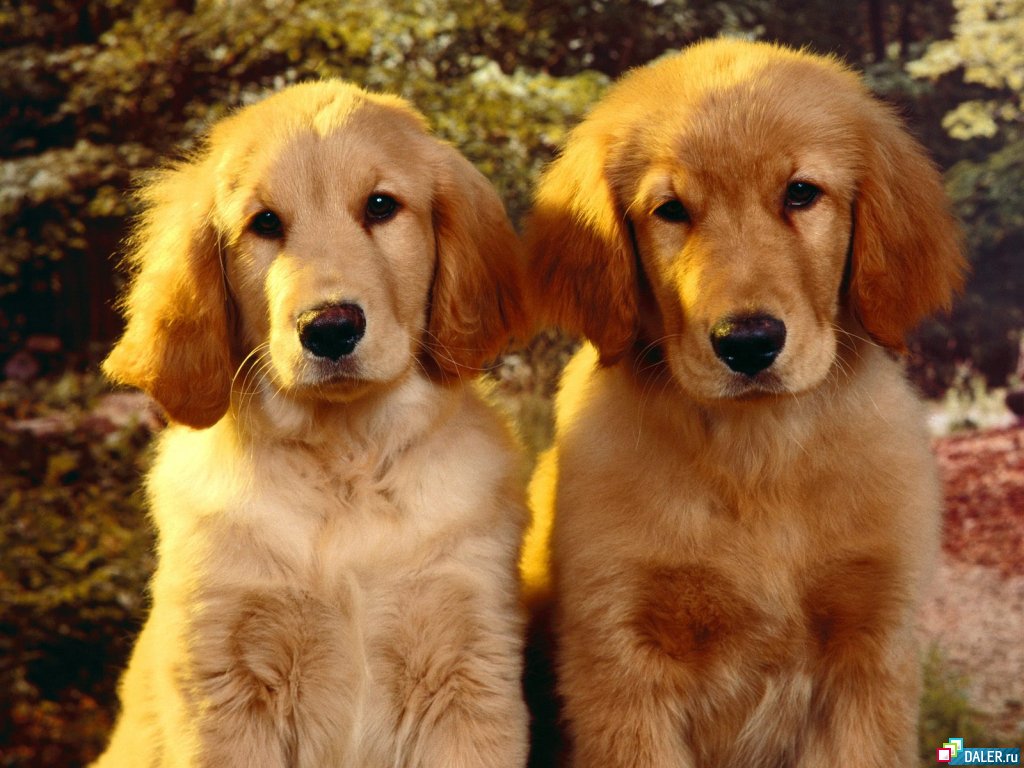 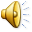 Цель создания:
Привлечь внимание детей к миру природы, дать представления об домашних животных на примере «собаки», рассказывать о разных породах собак, об их происхождении, познакомить с её ролью в жизни человека.
2. Воспитывать бережное, заботливое отношение к собаке – другу человека.
Кредо музея: «Собака – лучший друг человека»
Тема мини-музея выбрана с учётом возраста детей и любимого ими животного.
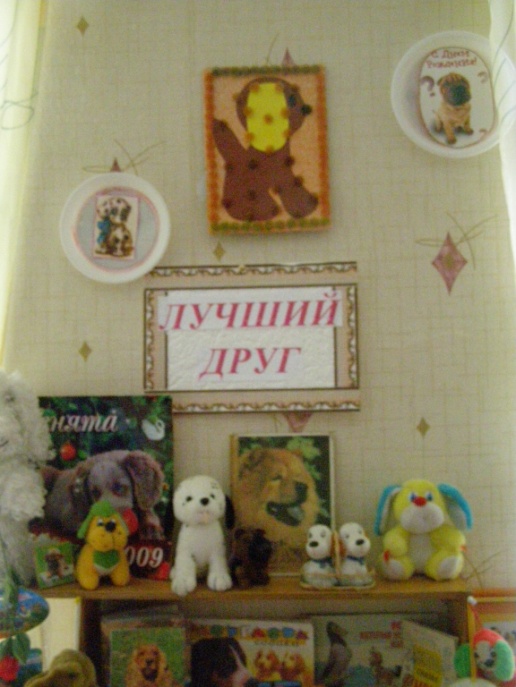 Мы порой со смущеньем отводим глаза,Увидав беспризорного грустного пса,Убеждаем себя, что мы не виноваты,Если в нашем подвале плачут котята.Только знайте, мечтают животные всеО хозяине добром, о своём уголке,Мечтают вас вечером ждать у дверей,Тереться о ноги хозяйки своей.На улице ждут их холод и вьюга,А в доме всегда есть местечко для друга.
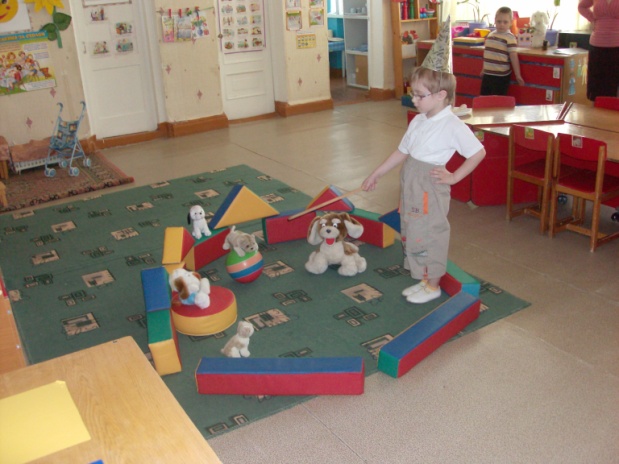 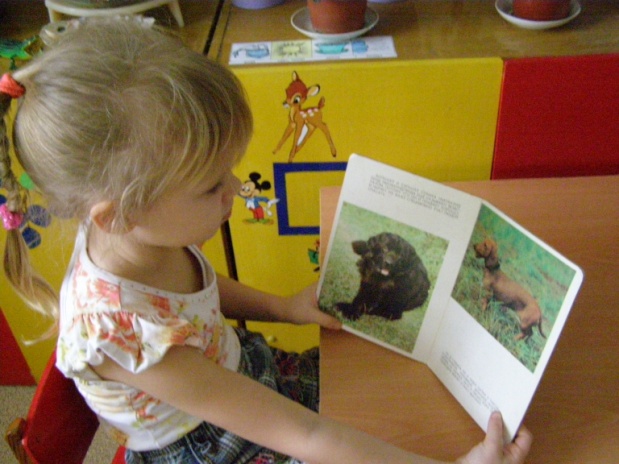 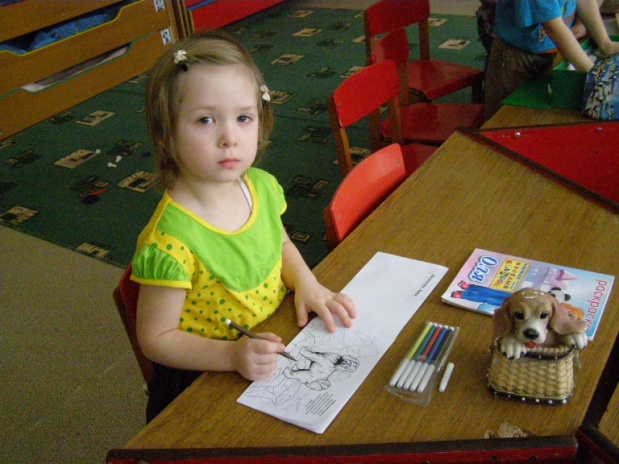 Использование мини-музея позволит:

 повысить познавательный уровень детей о домашнем животном – собаке: разных породах, происхождении, среде обитания, значении в жизни человека;
 обогатить словарный запас детей, развивать речь детей, мелкую моторику рук, сенсорику, воображение;
  научить называть экспонаты музея, составлять коротенькие рассказы о них;
 повысить общую социальную зрелость детей, снизить их агрессивность, сформировать способы эффективного взаимодействия со сверстниками и взрослыми.
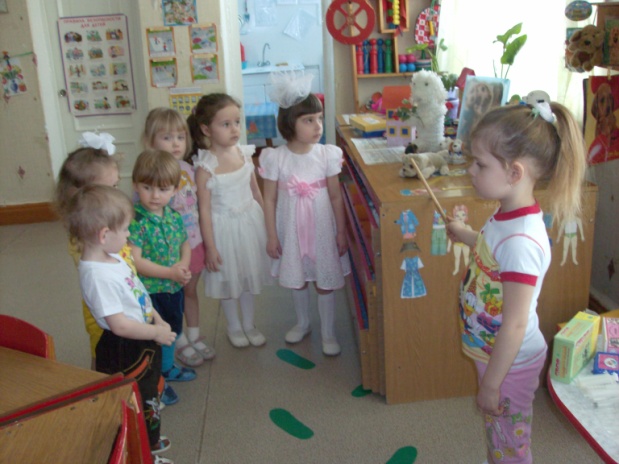 Наращивание потенциала мини-музея:
 сбор информации о собаках;

 мотивация родителей;

 за счёт повышения квалификации педагогических работников.
Рекламное агентство мини-музея Хозяин музея - пес Барбос представляет:
Что такое собака в доме?Это добрый, холодный нос, Это теплое счастье в ладонях,Это гордость-это мой пес!
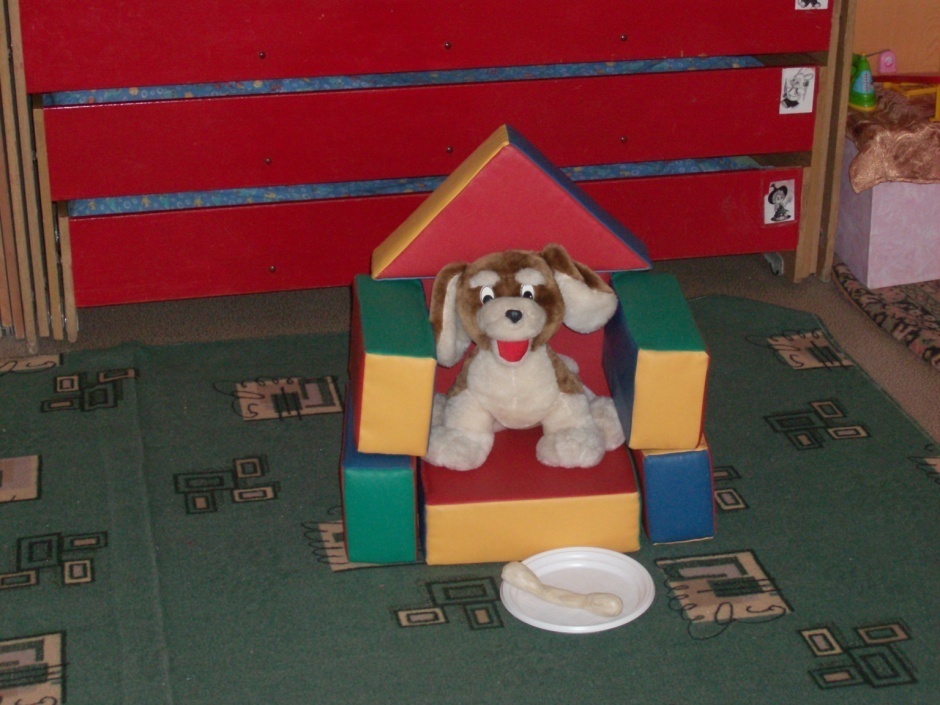 I раздел: «Родословная Барбоса»
                  представлен материал о том, как появились собаки,  их                  ближайших родственниках (волк, лиса), о разных                  породах собак.


II раздел: «Жизнь собачья»
               рассказывает о том, что любят и чего не любят собаки,                     макет    конуры помогает воспитателю рассказать о том,                     как  человек заботиться о собаке, строит для них                     специальные домики чем питается собака, какой у неё                    характер. 

  Вы можете спорить ругаться до драки –                      Ну, как не поймёте Вы – Бедные люди,Что Дарвин не прав – мы создания Божьи,А значит, мечтаем и любим, как можем! А деньги ни что в этой жизни поверьте,И нищего друга мы любим до смерти! Что нужно для полного счастья собаке? Огромная кость или сыр в шоколаде? А может быть нужно нас просто погладить? Конечно, мы тоже вкуснятину любим,
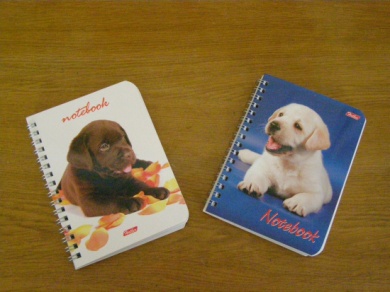 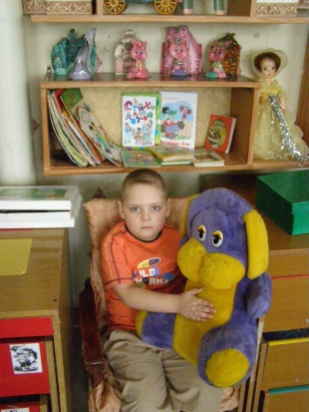 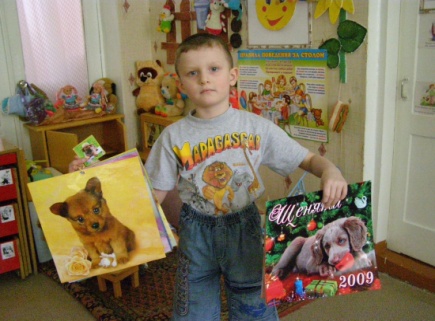 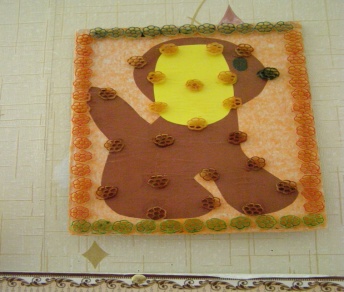 III раздел: «Собаки бывают разные»
                 здесь размещены самые разные игрушки,                        изображающие собаку (мягкие, резиновые,                        керамические,  деревянные, бумажные, вязанные),                       сделанные детьми и родителями, бабушками. Они                         напоминают о  том, с какой любовью люди всегда                       относятся к этому  животному.




IV раздел: «Библиотека  Барбоса»
                  здесь собраны книги, видеофильмы, дидактические                         игры, картины, марки, значки, поговорки, паззлы,                         альбомы, раскраски, календари о любимом друге.
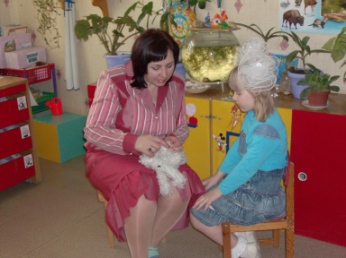 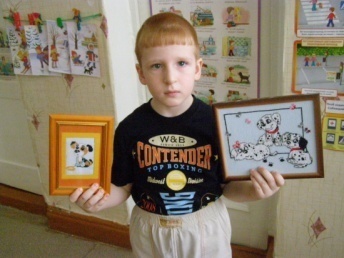 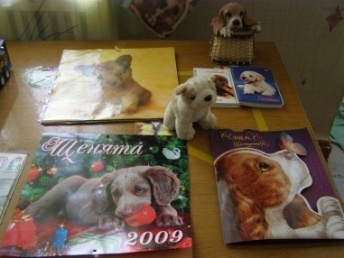 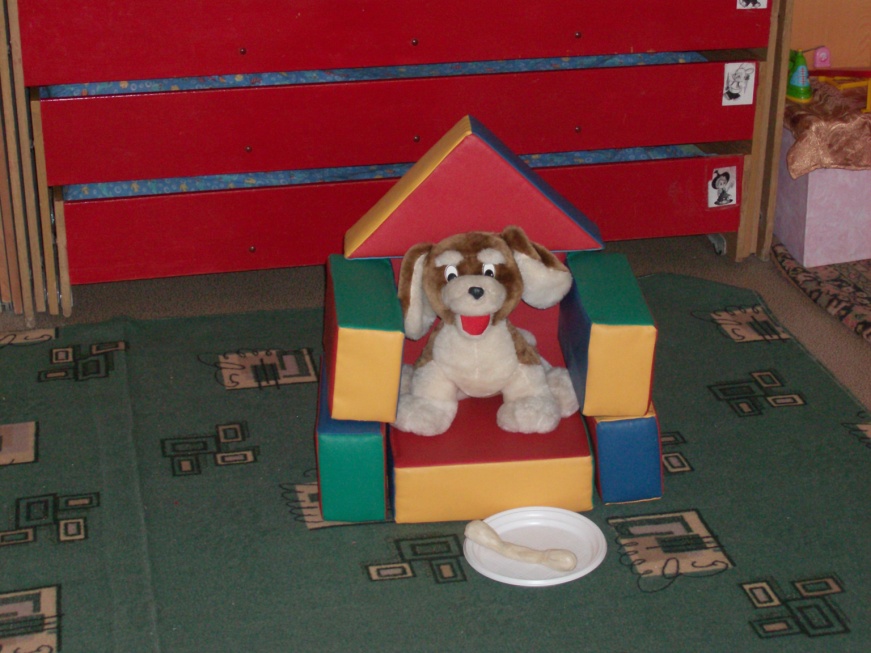 Визитка музея

На базе музея проводятся:
 беседы о правильном содержании собак,     их роли в жизни человека;
 сюжетно-ролевая игра «Цирковая программа     «Дрессированные собаки»;
 передвижные выставки детских рисунков        «Мой лучший друг»;
 экскурсии для детей других групп «Наш друг -    собака;
 дети сочиняют о собаках рассказы, делятся впечатлениями о своих питомцах;
 экспонаты используются и для занятий по ознакомлению с окружающим, экологии, развитию речи
К псу ты привязался всей душой, Ведь о нем сказали: «Брат меньшой». Но ведь так же верно говорят: «За меньших в ответе старший брат!»